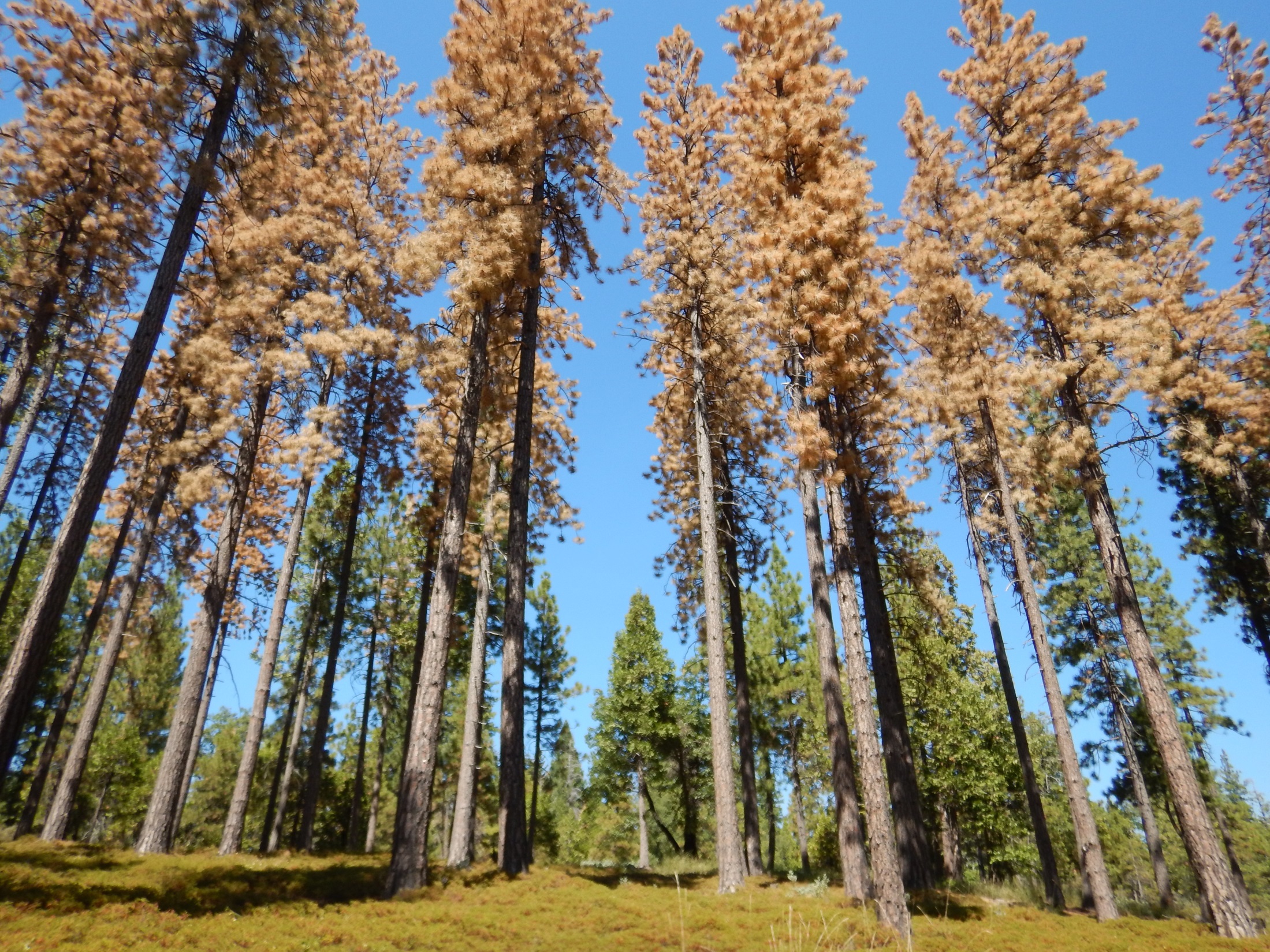 Density matters – forest thinning treatments reduce drought stress and tree mortality in the Sierra NevadaChristina Restaino, UC DavisBecky Estes, Shana Gross, Marc MeyerAmarina Weunschel, Hugh Safford (US Forest Service)
[Speaker Notes: Add pictures from science friday]
Were                 forests more resistant to the recent bark beetle epidemic in the Sierra Nevada?
treated
Actions to restore forests to more historical conditions (i.e. reduce stand density)
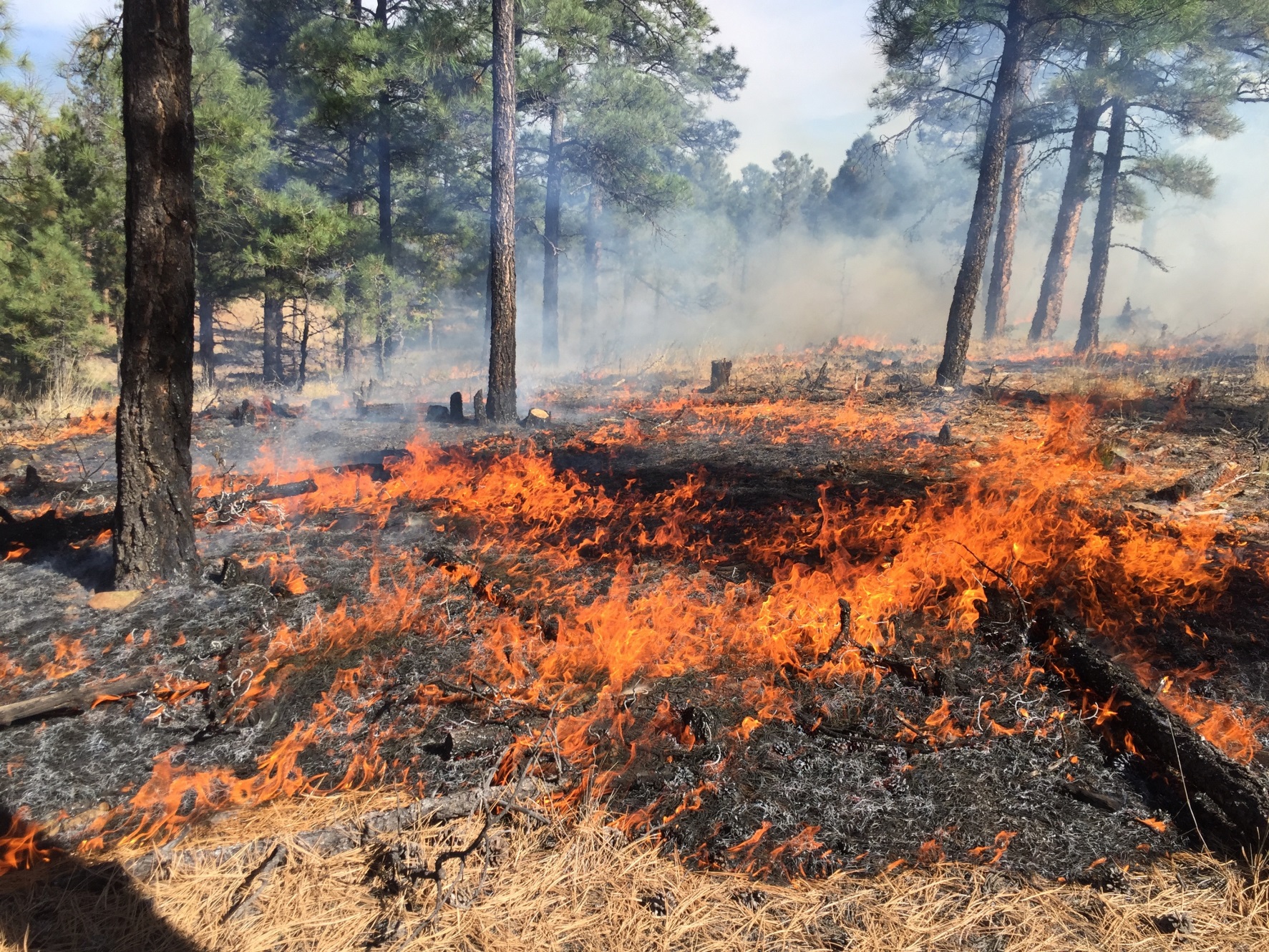 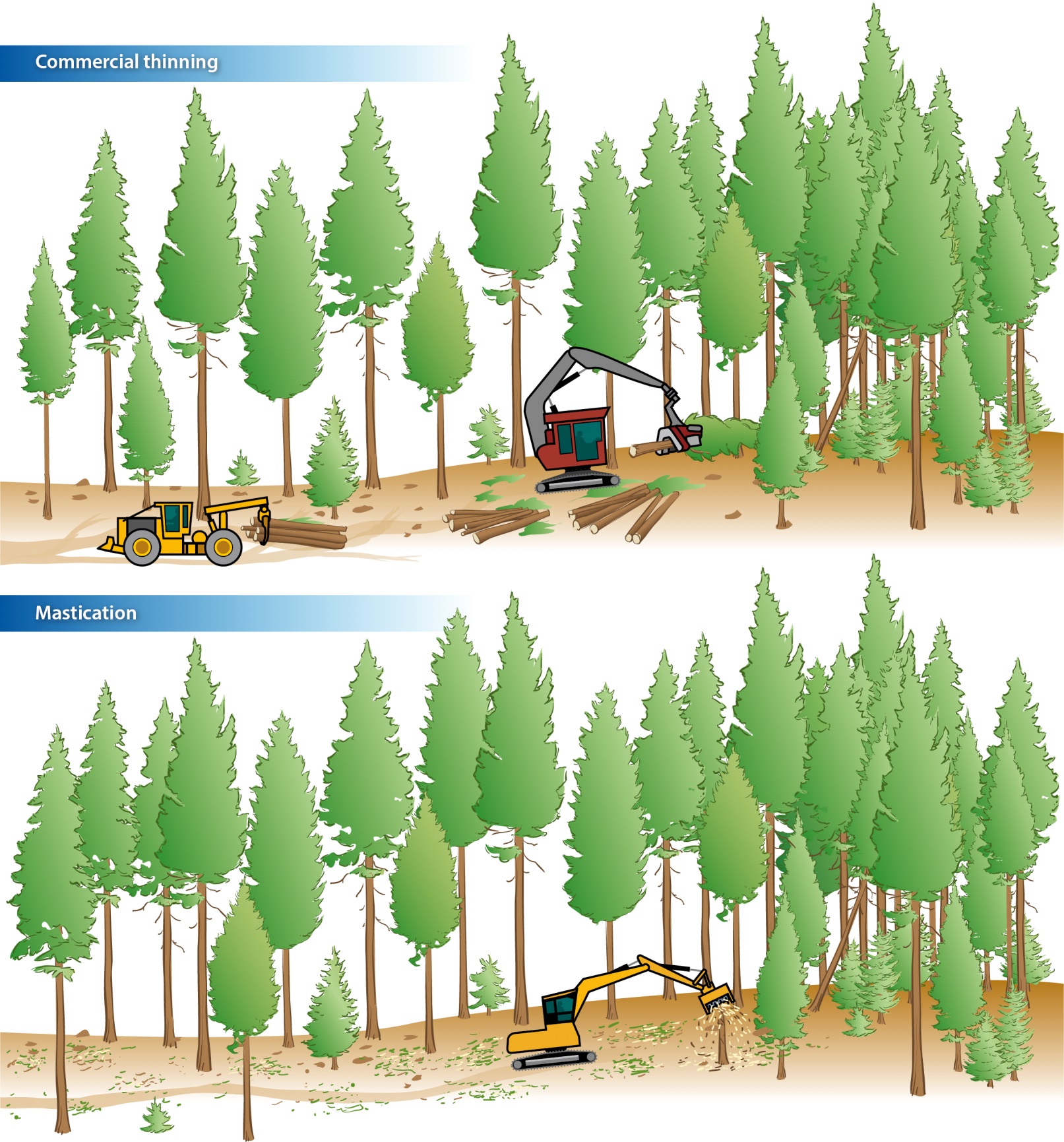 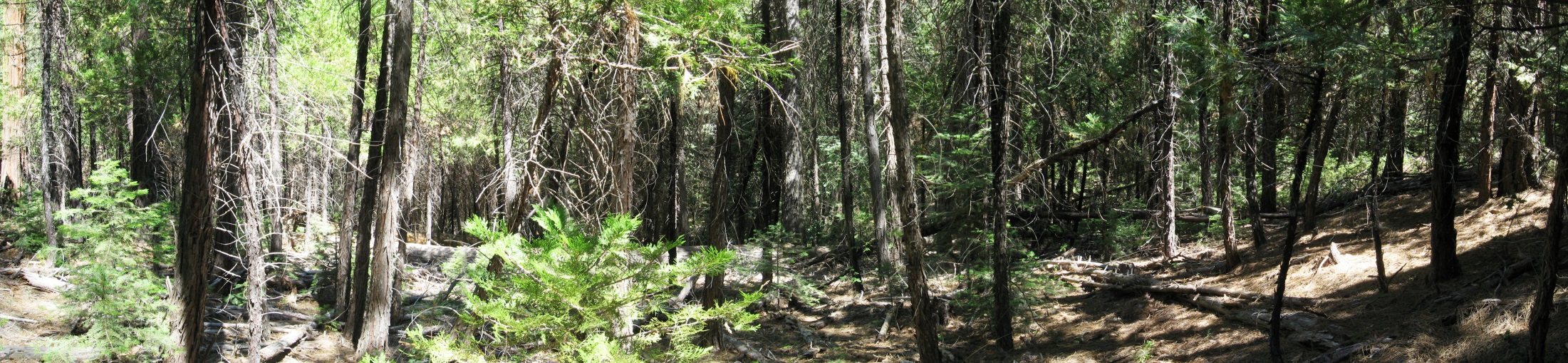 Untreated
Treated
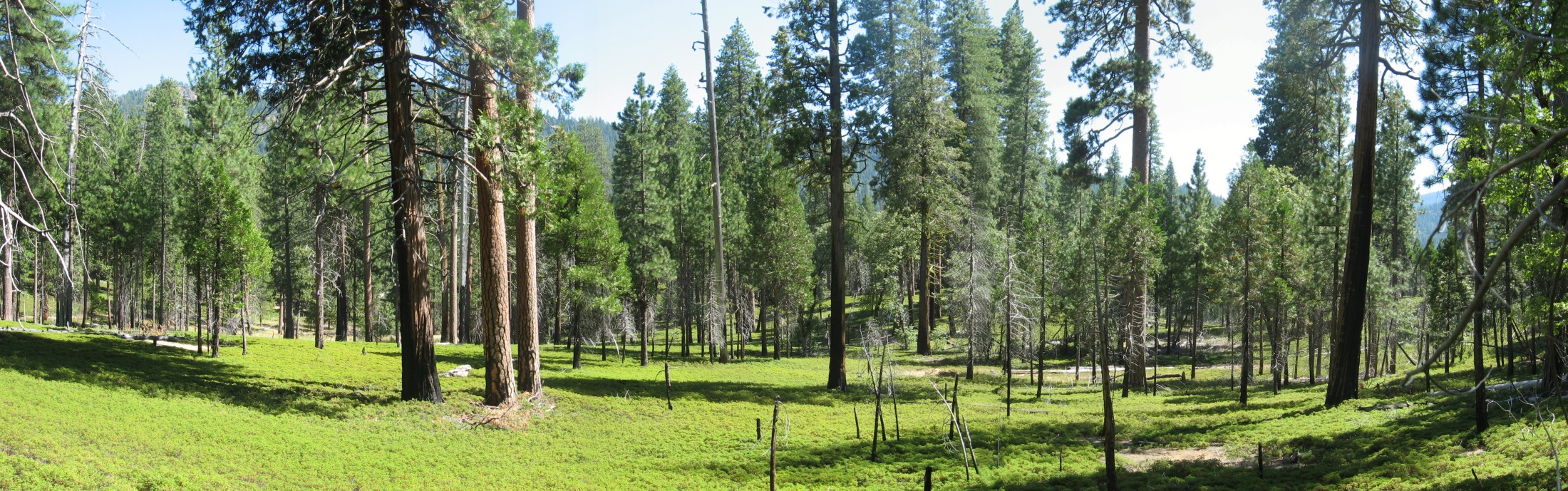 Yosemite National Park, Photo: Marc Meyer
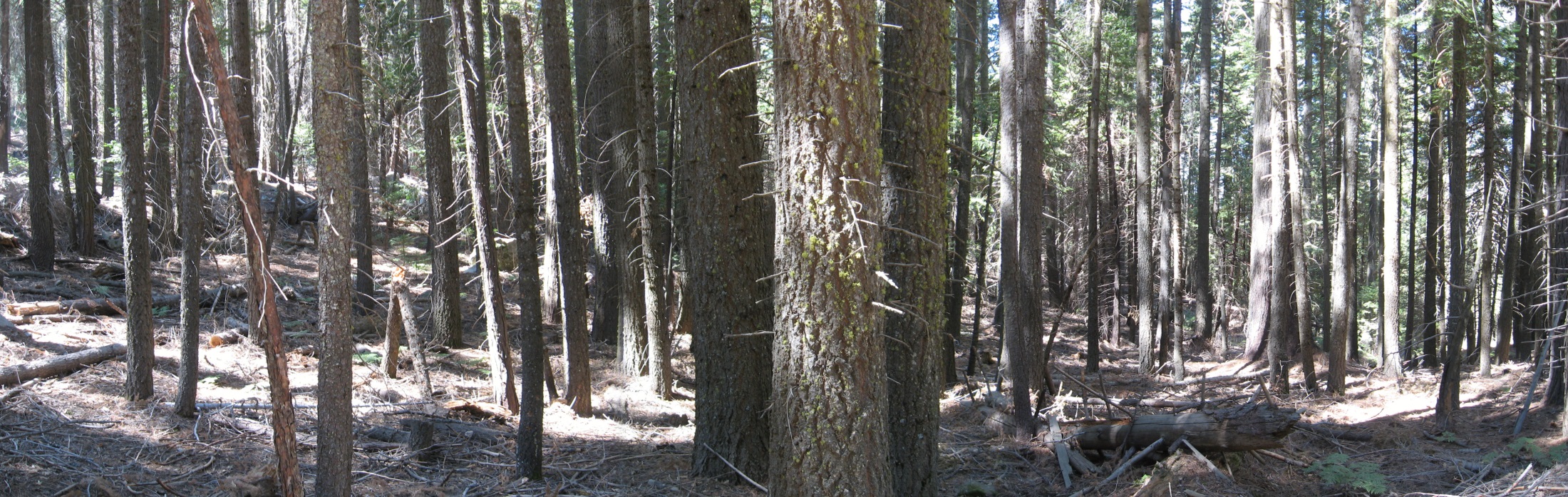 Untreated
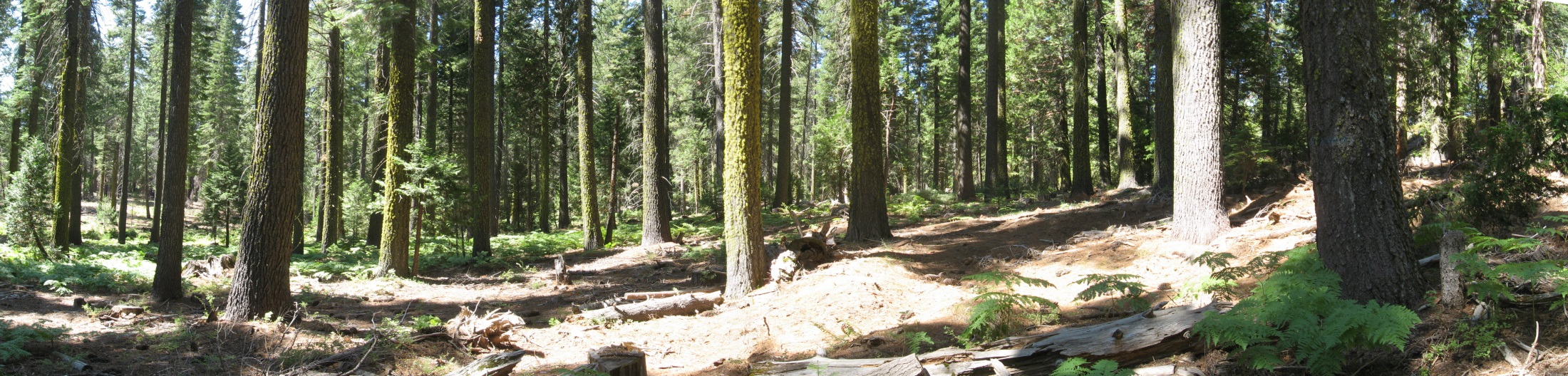 Treated
Sierra National Forest,  Photo: Marc Meyer
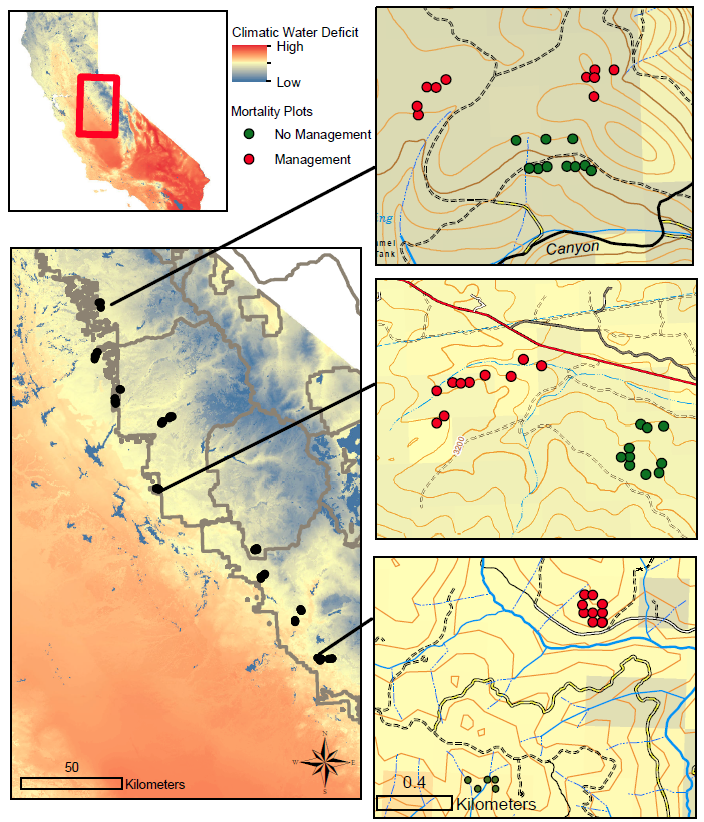 Eldorado NF – 46 plots
Stanislaus NF – 84 plots
Yosemite NP – 67 plots
Sierra NF – 114 plots

Total = 311 plots
Untreated = 158
Treated = 153
Higher density (TPA) in untreated stands
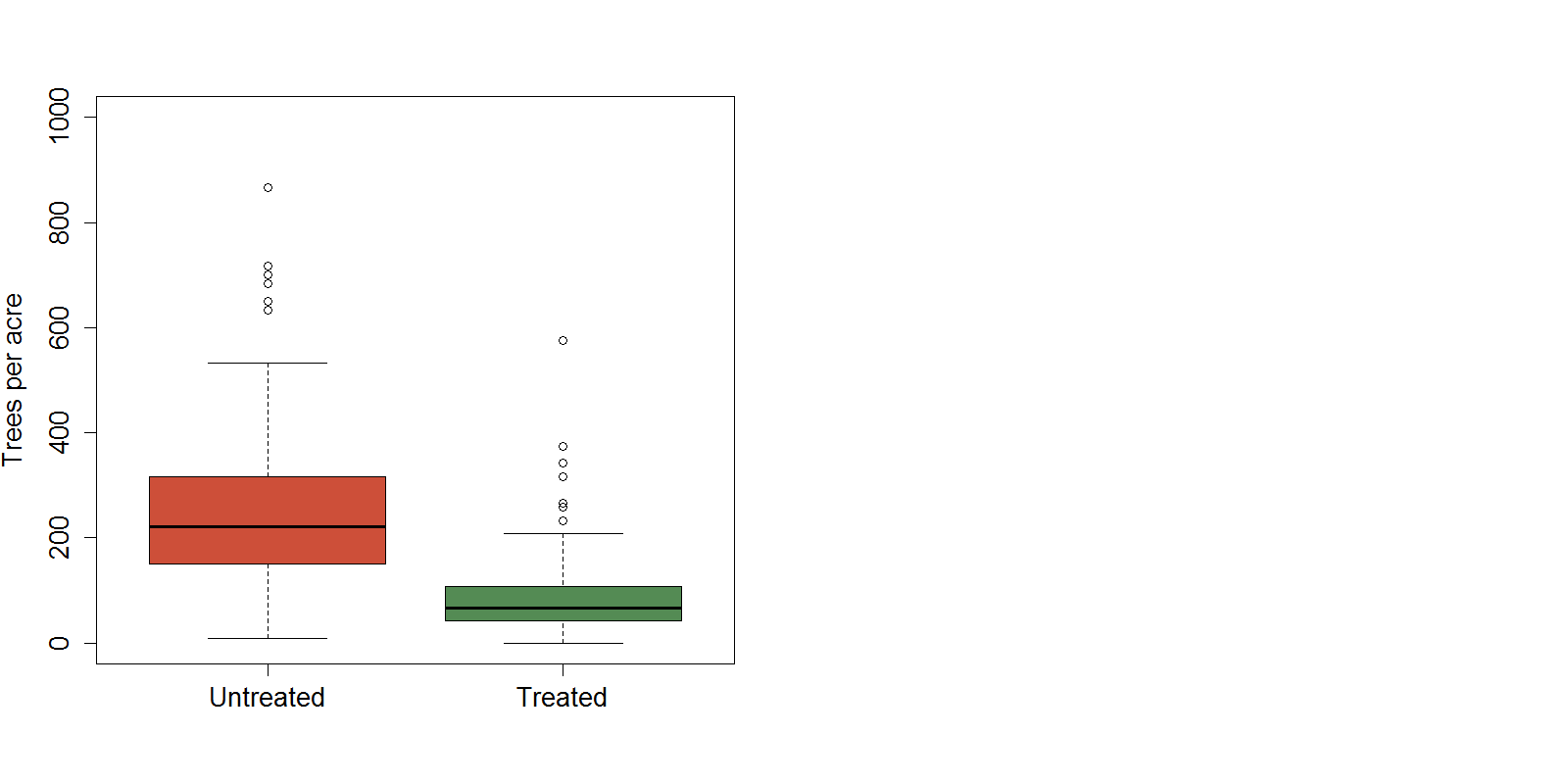 TPA = Trees per acre
Higher tree mortality in untreated units
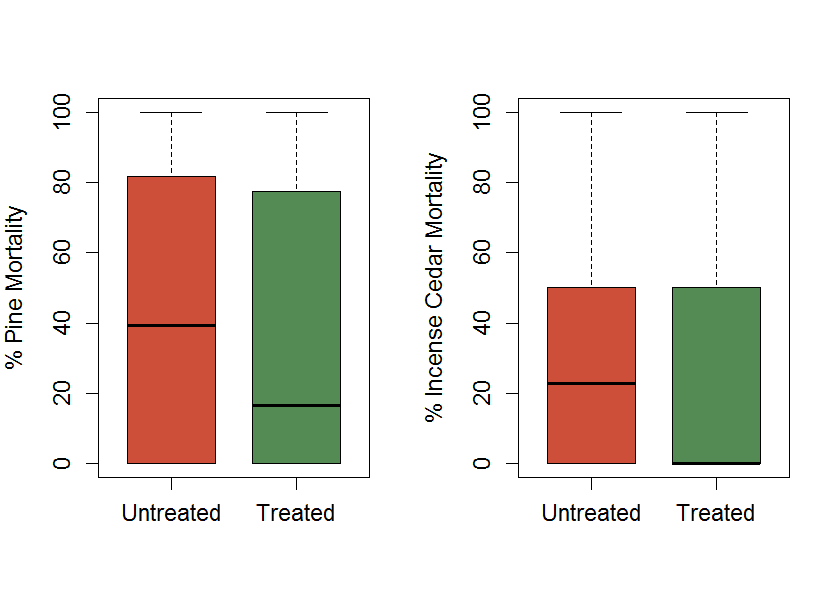 Higher density  Higher tree mortality
Logistic Regression
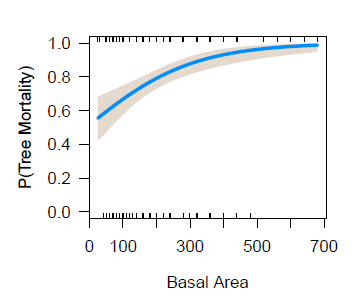 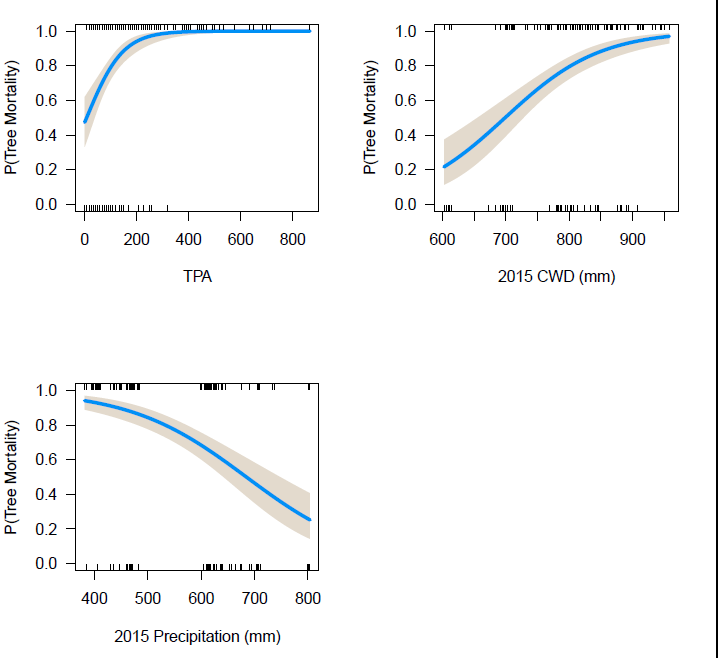 90% probability of tree mortality when TPA exceeds 200 

90% probability of mortality when  PPT = 400 mm and CWD = 850 mm
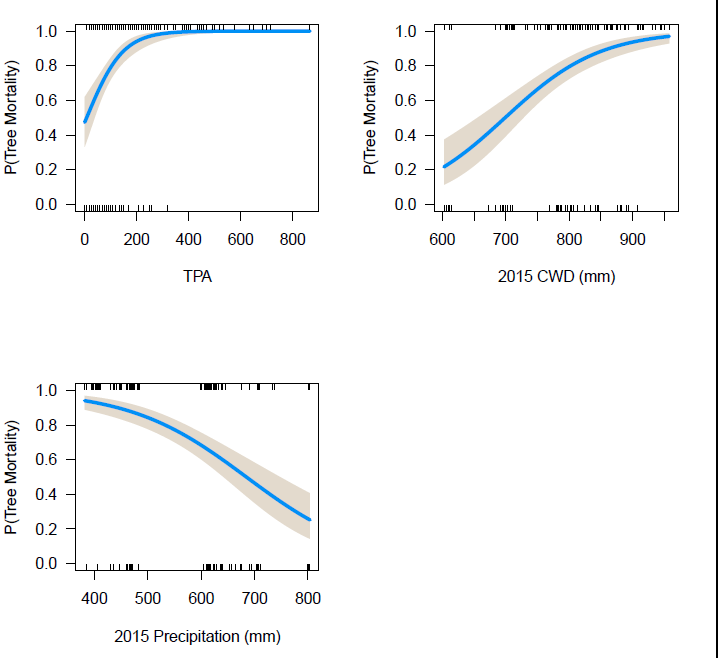 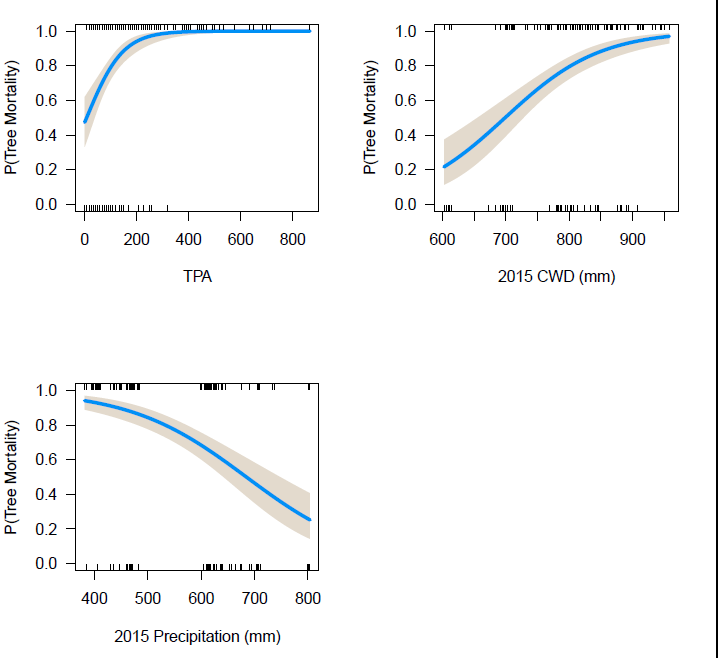 If water stress or density are too high…
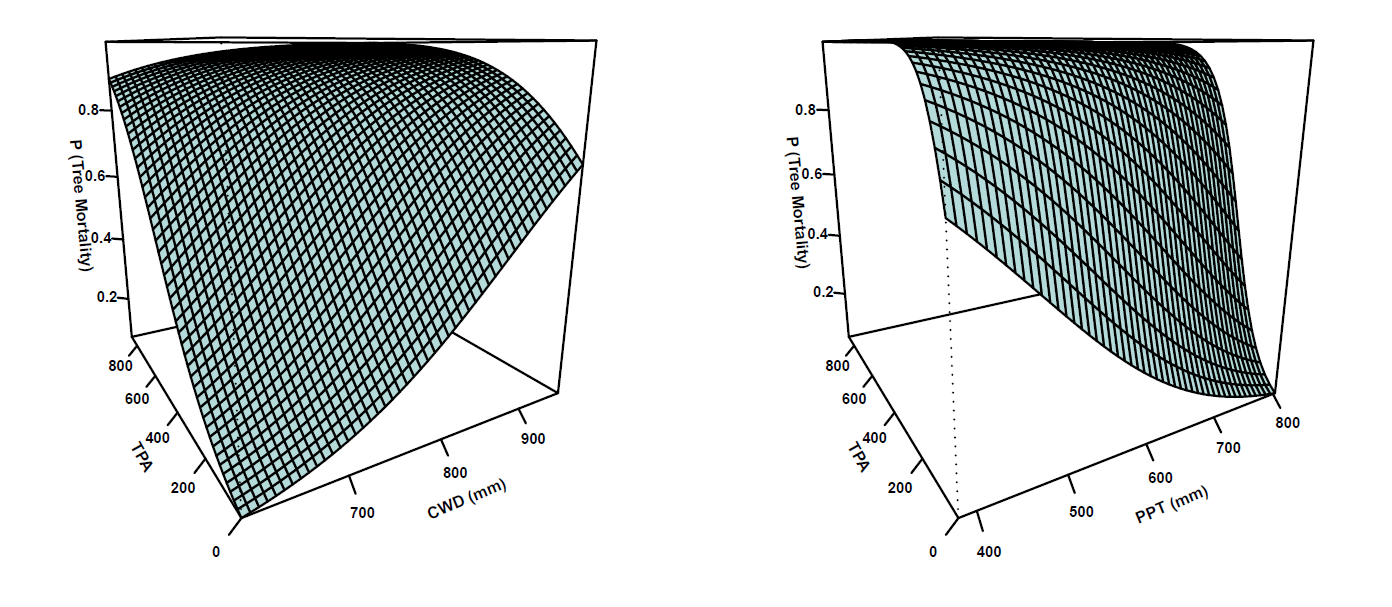 When PPT is at its lowest, probability of mortality is as high as 40% even when there is very low stand density. 


Once TPA reaches 400, even with PPT levels as high as 700 mm, there is still a 60% probability of mortality.
P(Tree Mortality)
TPA
PPT (mm)
Where has the precipitation been lowest?
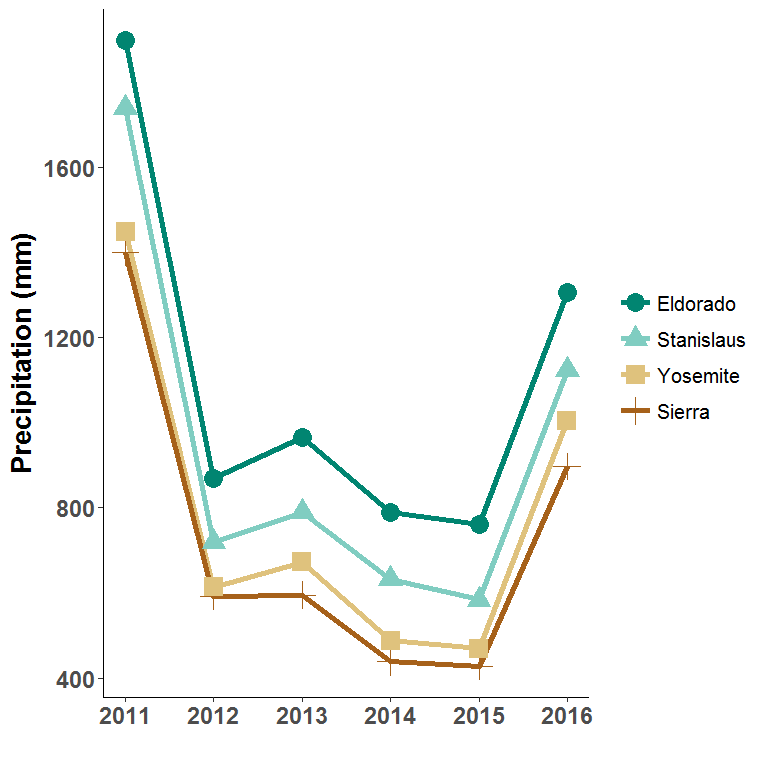 [Speaker Notes: Are we seeing this in our data? First thing to think about is where is the lowest preciptation/highest water deficit. As you move north to south you can see that precipitation decreases as you move south.  So the sierra NF had the highest amounts of water stress (as low as 400 mm of precip per year).]
Treatment effectiveness decreases as you move south
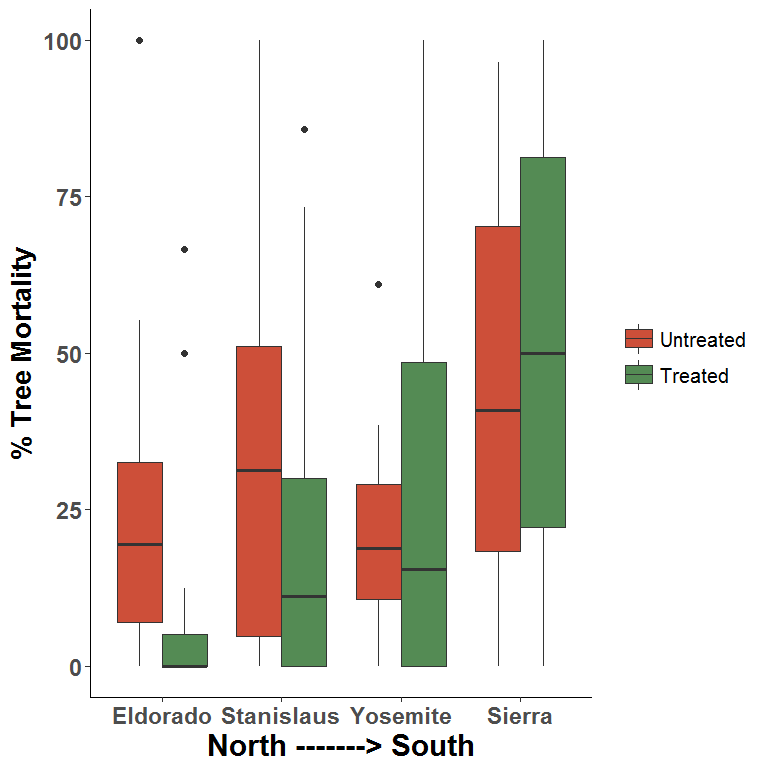 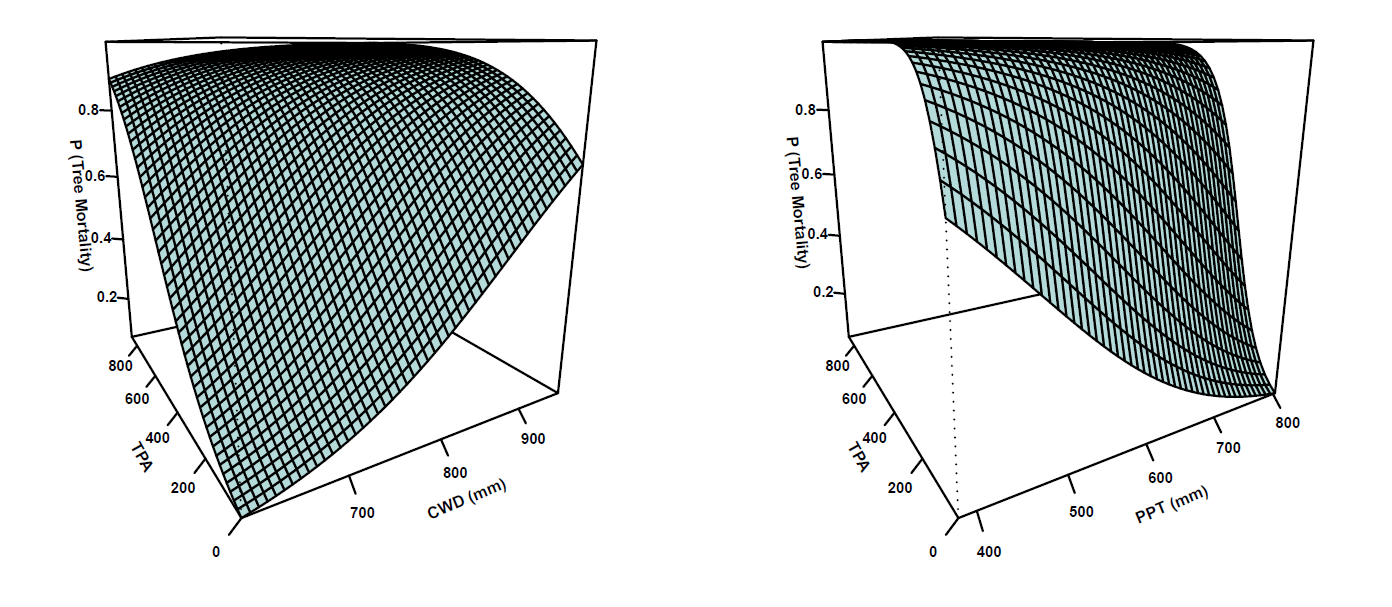 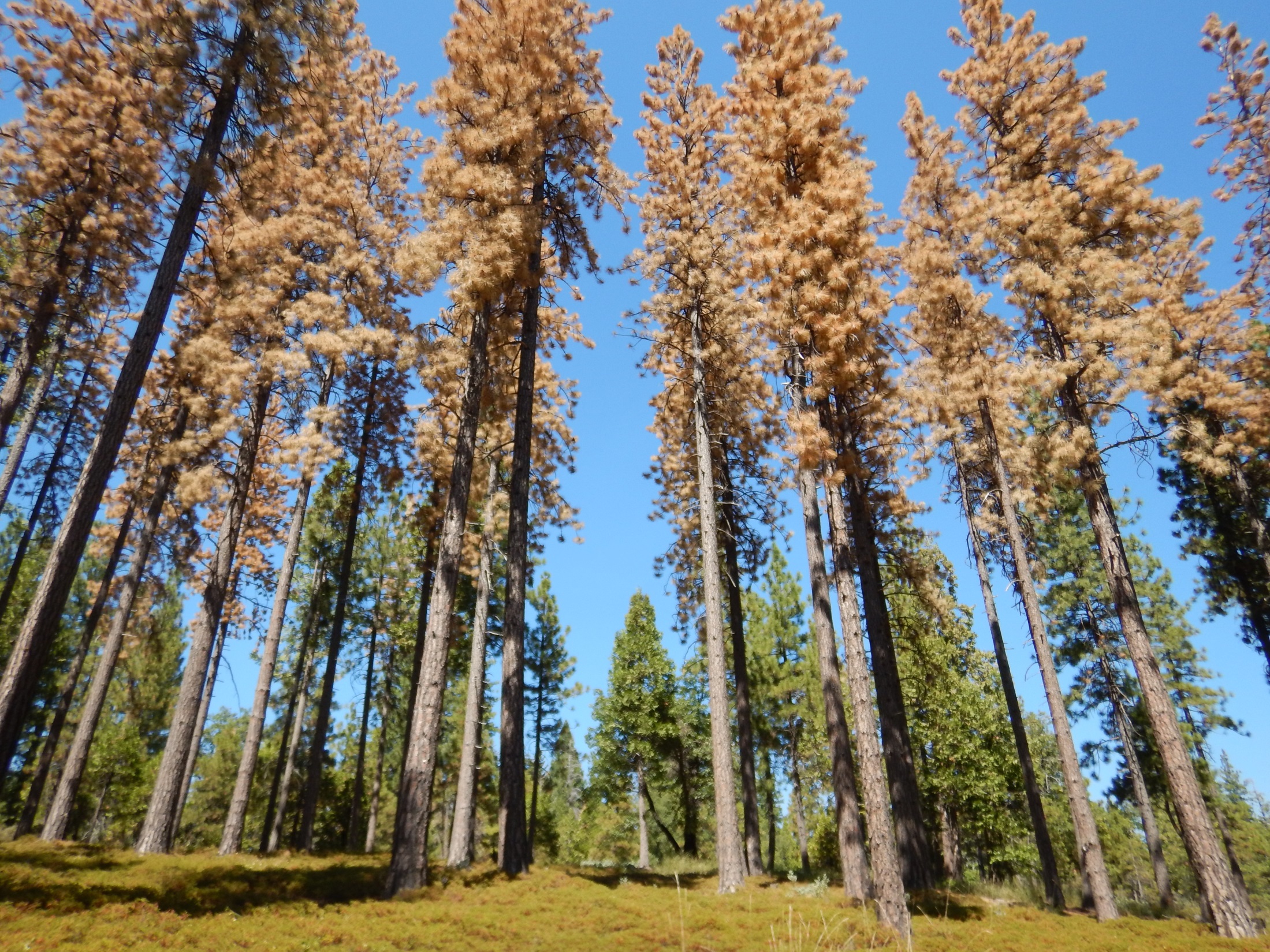 Summary

High tree density  more mortality
Low tree density   less mortality

BUT, if water stress is too high density does not matter anymore. Likewise,  if density is too high, increased moisture will not compensate for water demand in system.

Gradient in treatment effectiveness from north to south

Treatment only works below certain levels of water stress, but it does work!
Up Next
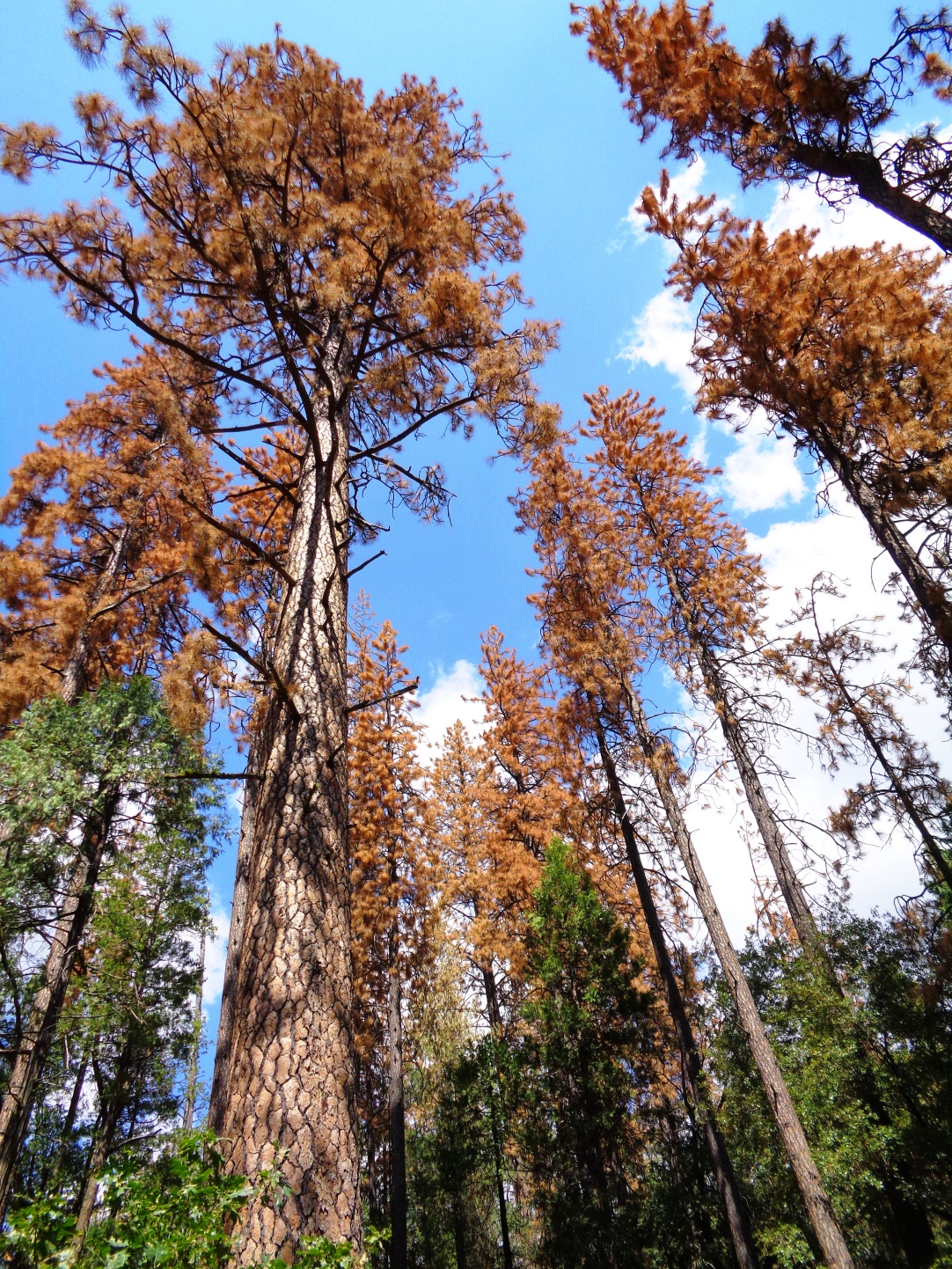 Tree cores 

Regeneration

Fuels data

Spatial heterogeneity measures
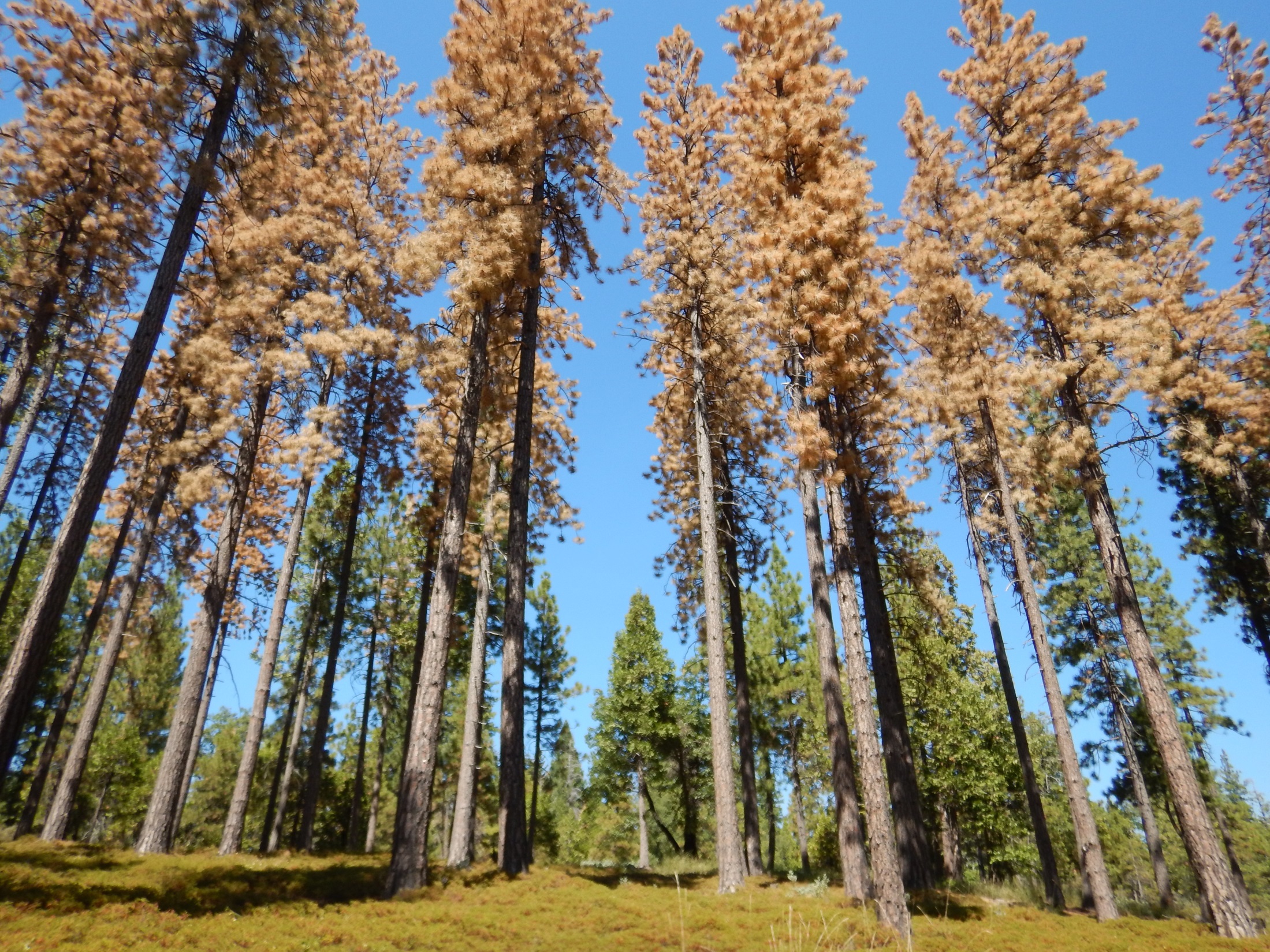 Acknowledgements:
Co-authors: Becky Estes, Shana Gross, Marc Meyer, Amarina Weunschel and Hugh Safford

Collaborators: Jim Thorne, Sheri Smith, Beverly Bualon

Funding sources: Region 5 Forest Health and Protection, UC Davis, USFS Region 5

Field Technicians: Ruthie Schnitt, Chris Preston, Julie Berkey, Sarah Russell
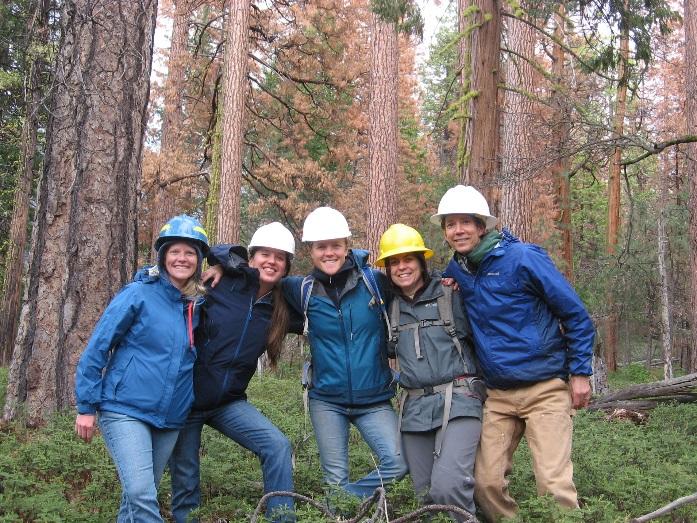 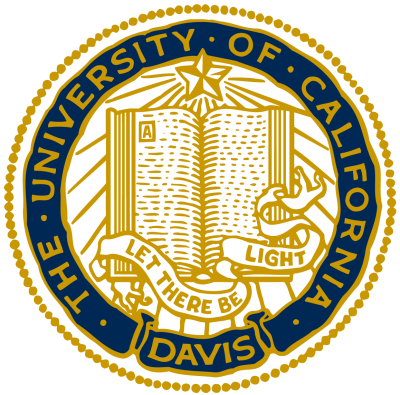 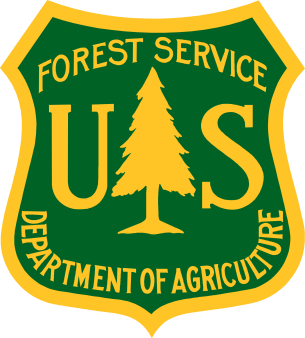